Zgadnij kto to?
Nauczyciele „Osiemnastki” – sportretowani przez uczniów
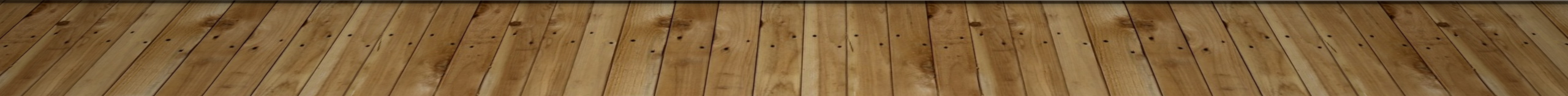 Andrzej Borkowski – nauczyciel wychowania fizycznego
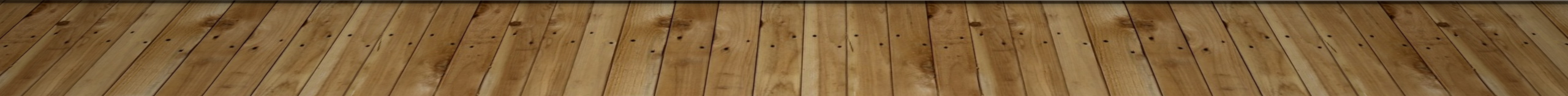 Joanna Siekierska – nauczycielka wychowania fizycznego
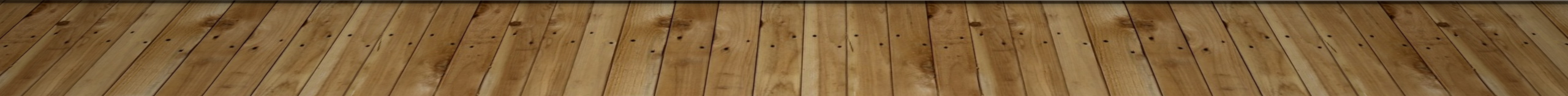 Anna Warczachowska – nauczycielka języka polskiego
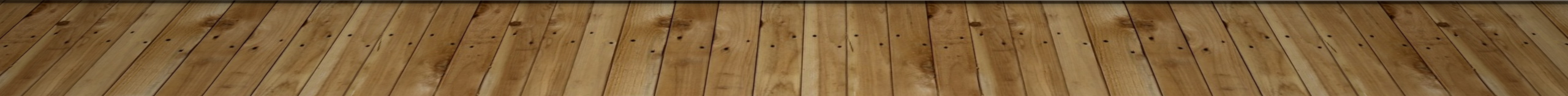 Beata Borkowska – nauczycielka edukacji wczesnoszkolnej
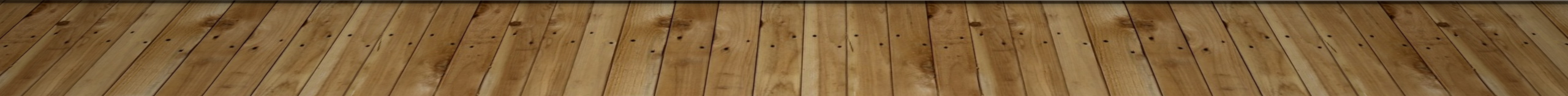 Beata Borkowska – nauczycielka edukacji wczesnoszkolnej
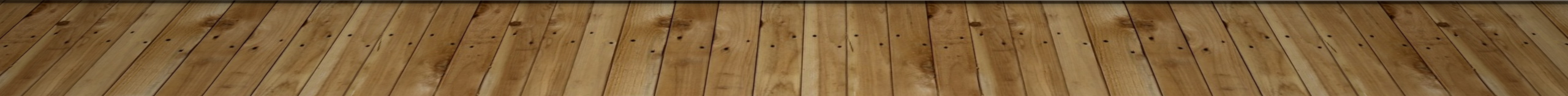 Beata Kowalska – nauczycielka przyrody i biologii
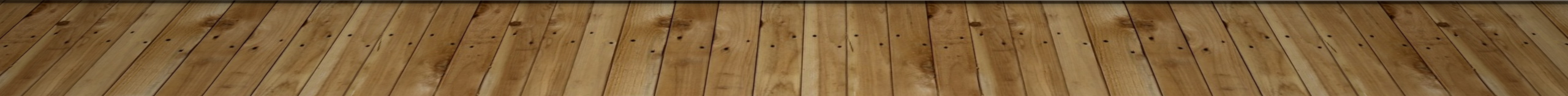 Emilia Cybulska – nauczycielka edukacji wczesnoszkolnej
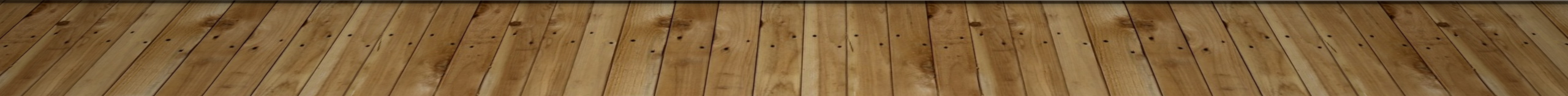 Emilia Cybulska – nauczycielka edukacji wczesnoszkolnej
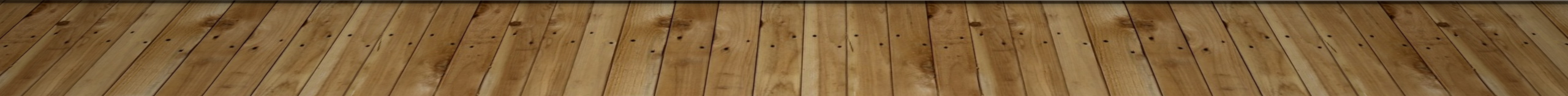 Ewa Głodowska – nauczycielka języka polskiego
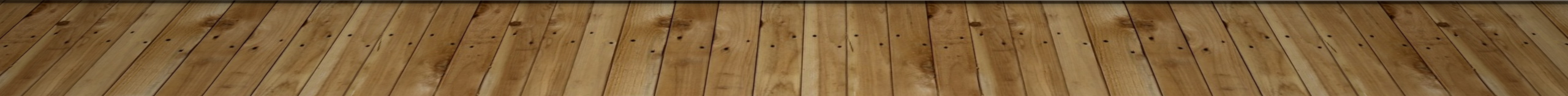 Katarzyna Kiczka – nauczycielka nauczania wczesnoszkolnego
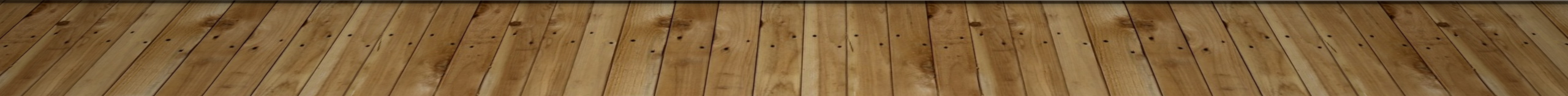 Ewa Kowalik – nauczycielka nauczania wczesnoszkolnego
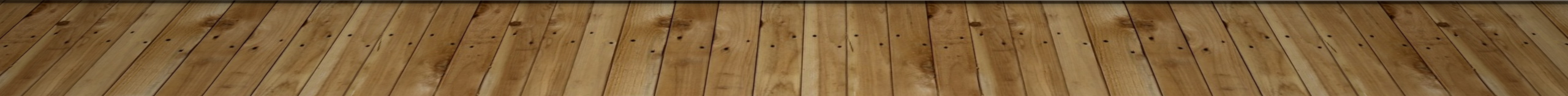 Ewa Kowalik – nauczycielka nauczania wczesnoszkolnego
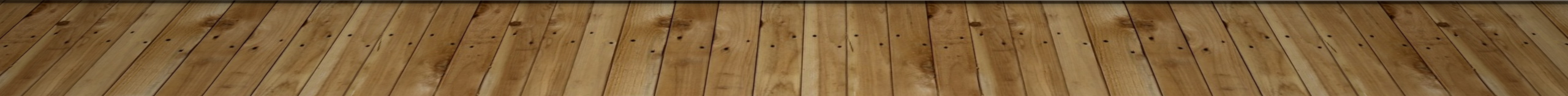 Joanna Olszewska– nauczycielka wspomagająca w nauczaniu wczesnoszkolnym
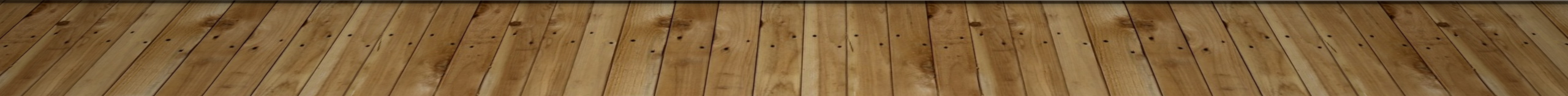 Ewa Kozińska – nauczycielka wychowania fizycznego
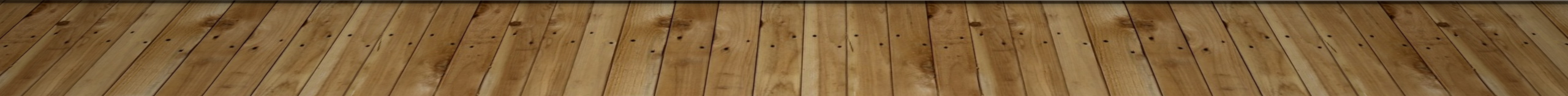 Ewa Piotrowska – nauczycielka historii
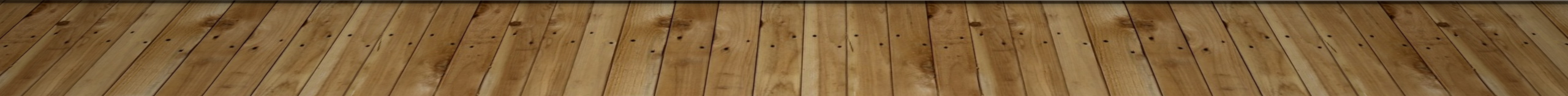 Jolanta Pijankowska – nauczycielka ze świetlicy
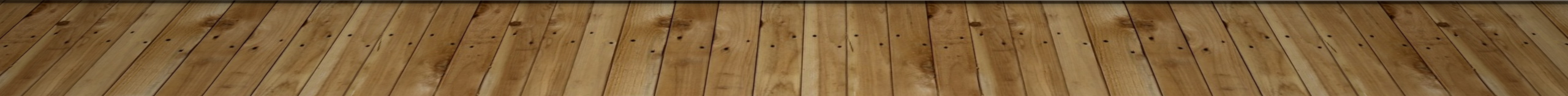 Ewa Witecka – nauczycielka matematyki
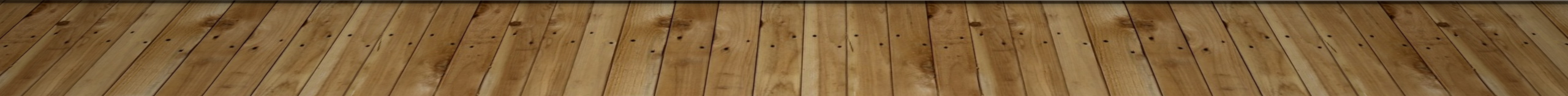 Marta Lewandowska – nauczycielka wspomagająca
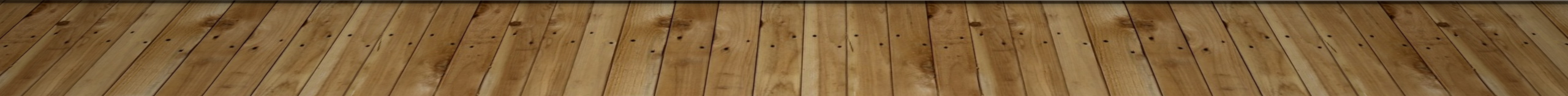 Magdalena Rogozińska – nauczycielka nauczania wczesnoszkolnego
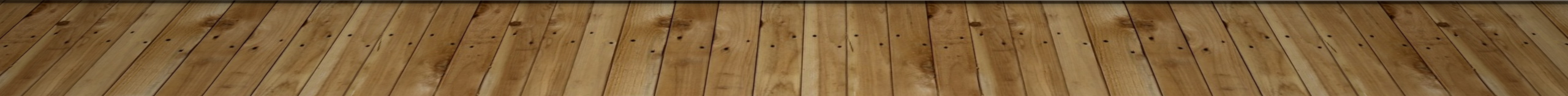 Magdalena Rogozińska – nauczycielka nauczania wczesnoszkolnego
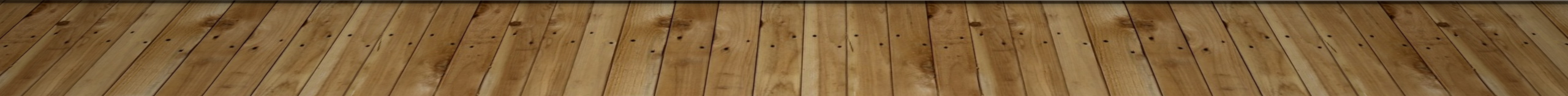 Renata Woldan – nauczycielka języka angielskiego
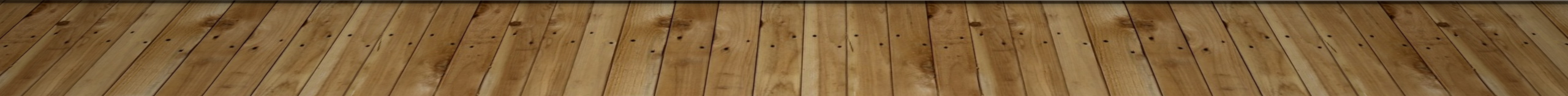 Maria Zgorzelska – nauczycielka języka angielskiego
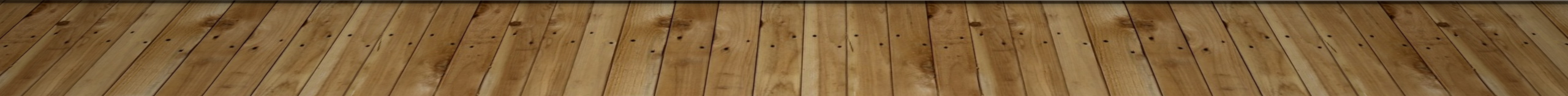 Serdecznie dziękujemy młodym artystom!
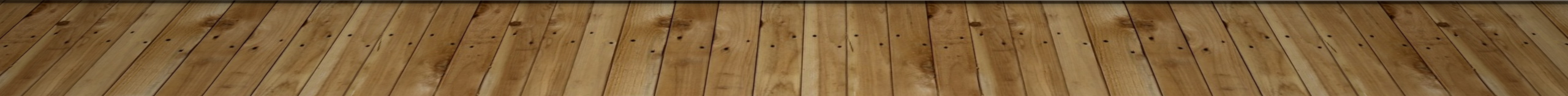 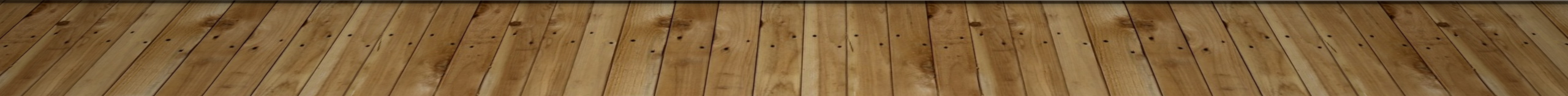